Demogrāfijas politikas īstenošana
Pēteris Vilks
Pārresoru koordinācijas departaments
Valsts kanceleja

2024. gada 7. februārī
DEMOGRĀFIJA -
pēta cilvēku populācijas, to struktūru, izmaiņas un to ietekmējošos faktorus. 
dzimstība, mirstība, migrācija un populācijas sastāvs -  vecums, dzimums, izglītība…
atšķirības starp lielajām valstīm (stiprās ekonomikas) un mazajām globālajā līmenī
2
Kāpēc tas ir svarīgi?
Kāpēc tas attiecas uz visiem?
DEMOGRĀFIJA -
3
Demogrāfija palīdz saprast un adekvāti reaģēt uz sabiedrībā notiekošajiem procesiem, dinamiku, tās vajadzībām, nodrošinot ilgtspējīgu un efektīvu sabiedrības attīstību
Kāpēc tas ir svarīgi?
Kāpēc tas attiecas uz visiem?
DEMOGRĀFIJA -
4
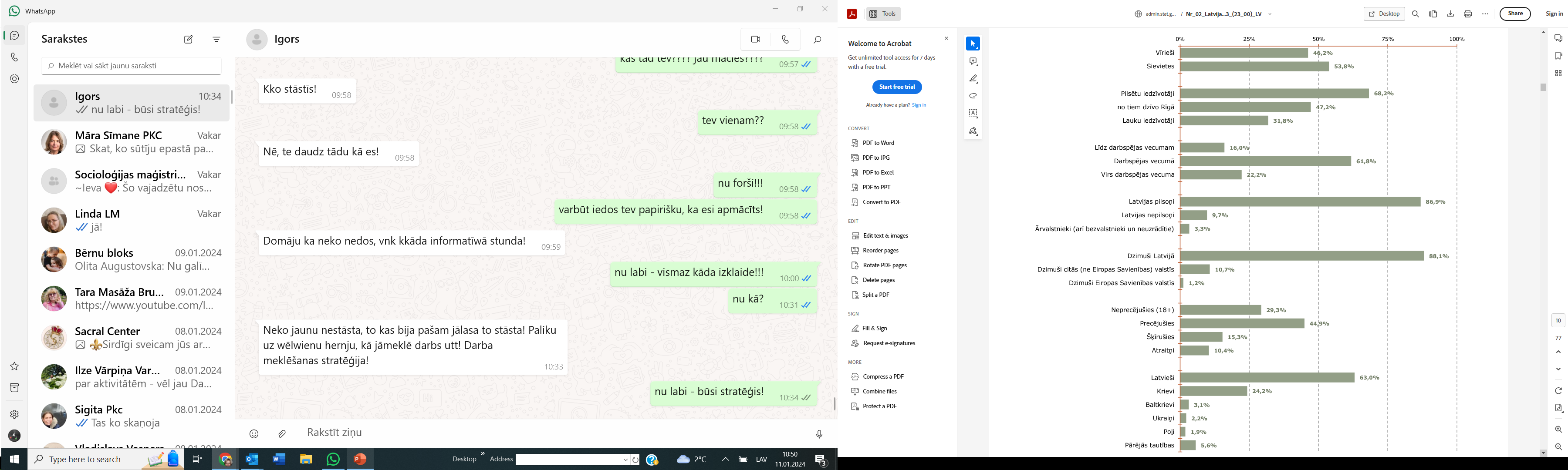 KUR ŠOBRĪD ESAM?
Iedzīvotāju sastāvs 2022. gada sākumā *
5
*CSP dati
KUR ŠOBRĪD ESAM?
Dzimstība*
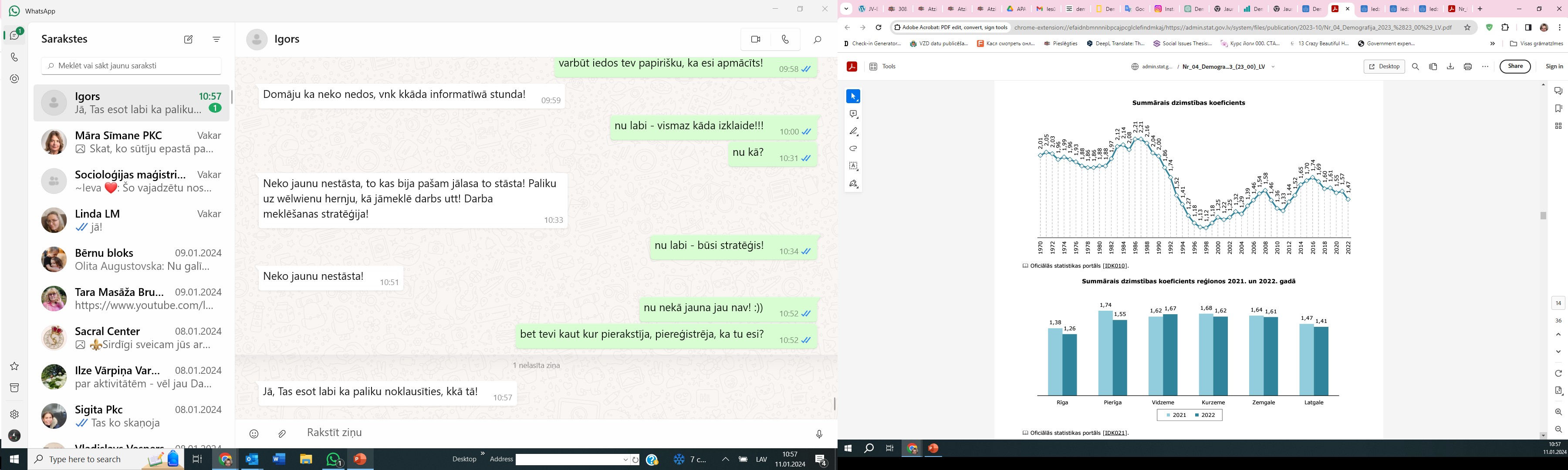 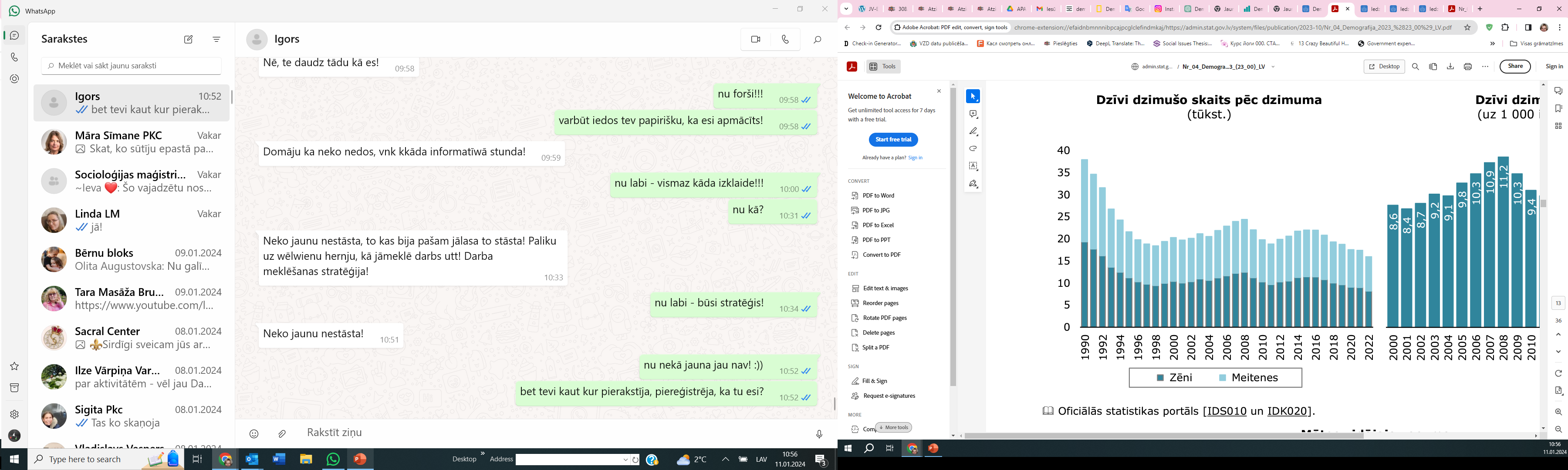 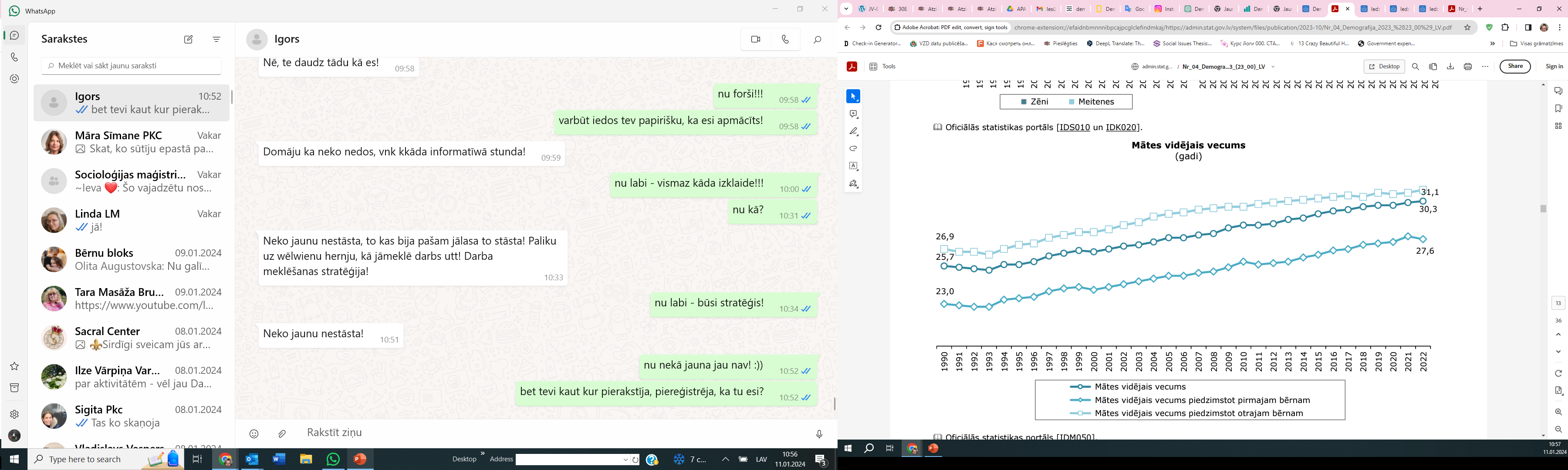 *CSP dati
6
KUR ŠOBRĪD ESAM?
Iedzīvotāju skaits gada sākumā, tā izmaiņas un dabiskās kustības galvenie rādītāji*
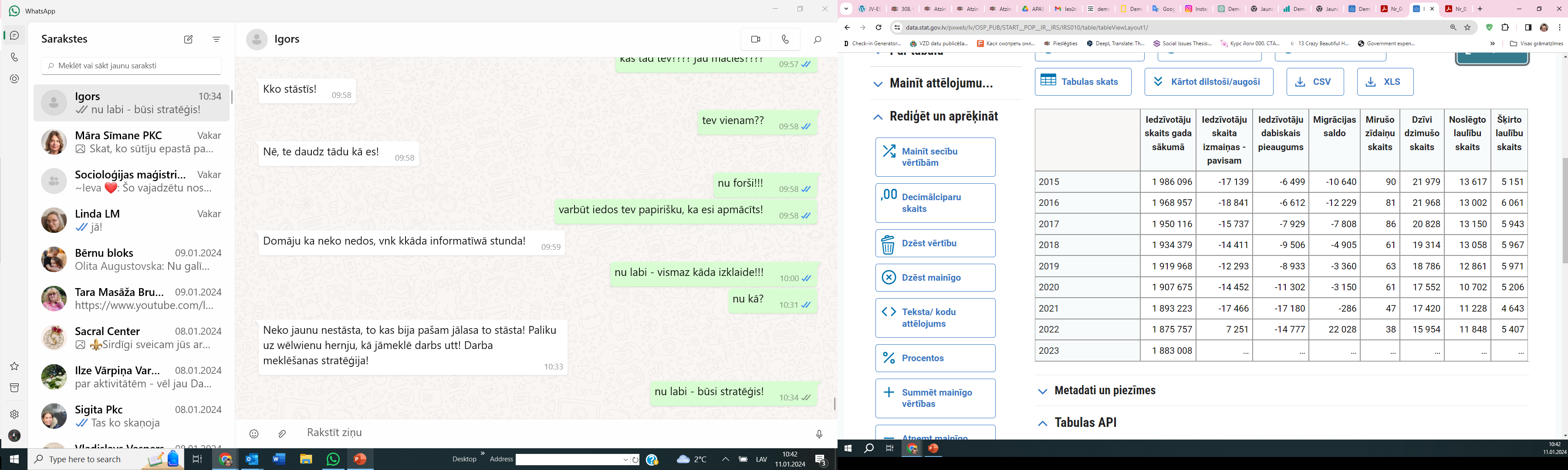 7
*CSP dati
KOPĪGA ATBILDĪBA
8
MINISTRIJU KOMPETENCES DEMOGRĀFIJAS KONTEKSTĀ 					tikai dažas no tām:
Aizsardzības ministrija: valstij lojāli, efektīvi bruņoties spēki 
Ārlietu ministrija:  diaspora, reemigrācija, darbaspēka mobilitāte 
Ekonomikas ministrija: cilvēkkapitāla pieejamība un kompetencēs balstīta ekonomikas attīstība, mājokļi 
Finanšu ministrija: iedzīvotāju struktūrai atbilstoša nodokļu politika un budžets, finanšu ilgtspēja
Iekšlietu ministrija: migrācija, droša dzīves vide, ārējo nāves cēloņu mazināšana
Izglītības un zinātnes ministrija: izglītības procesu organizēšana atbilstoši iedzīvotāju struktūrai, cilvēkkapitāla veidošana 
Klimata un enerģētikas ministrija: efektīva energoresursu pieejamība iedzīvotājiem, kritiskās infrastruktūras plānošana 
Kultūras ministrija: Kultūras patēriņa nodrošināšana atbilstoši  iedzīvotāju struktūrai, saliedētības politika
Labklājības ministrija: Sociālās drošības pakalpojumu nodrošināšana, mērķēts atbalsts riska grupām, sociālās apdrošināšanas ilgtspēja
Satiksmes ministrija: Iedzīvotāju izkliedei reģionos un mobilitātei atbilstoša satiksme un infrastruktūra
Tieslietu ministrija: Tiesiskuma, taisnīguma sistēmas nodrošināšana, mazāk aizsargāto grupu interešu aizstāvība
Veselības ministrija: Sabiedrības struktūrai atbilstoša veselības aprūpes sistēma
Vides aizsardzības un reģionālās attīstības ministrija: iedzīvotāju izkliedei un mobilitātei atbilstoša reģionālā attīstība, pakalpojumu pieejamība pašvaldībās.
 Zemkopības ministrija: Sabiedrības interesēm un nākotnes pieprasījumam atbilstoša pārtikas nodrošinājuma organizēšana, lauku dzīvesveida atbalsts
9
PĒTĪJUMI:
Tautas ataudzi ietekmējošo faktoru izpēte (2013)
Valsts pētījumu programma EKOSOC-LV (2018)
Ģimenes valsts politikas pamatnostādņu 2011. – 2017.gadam ex–post novērtējums (2018)
Latvijas ģimenes paaudzēs (GGP) 2018 analītisks ziņojums, starptautiskais longitudinālais pētījums 
Pašvaldību politikas instrumenti remigrācijas veicināšanai (2018)
Latvijas un OECD sadarbības projekts par mājokļu pieejamību Latvijā (2020)
Tautas ataudzes stratēģija: veselības profilakse un pakalpojumu pieejamība (2021)
Pētījums par augstākās izglītības sociālo dimensiju un instrumentiem, lai padarītu studiju procesu draudzīgāku jaunajiem vecākiem (2021)
Priekšlikumi dzimstības stratēģijai - vecāku organizācijas Mammamuntetiem.lv ziņojums (2021)
Eiropas vērtību pētījums, Latvijas sabiedrības vērtības salīdzinošā skatījumā (2021)
Laulību, dzimstības un pozitīvu bērnu - vecāku attiecību veicinošo faktoru izpēte: 2022. gada un 2004. gada pētījumu rezultātu salīdzinājums
10
KĀ STRĀDĀSIM TĀLĀK AR DEMOGRĀFIJAS POLITIKU?
11
KĀ STRĀDĀSIM TĀLĀK AR DEMOGRĀFIJAS POLITIKU?
12
Demogrāfisko lietu padomes darbība
Demogrāfisko lietu padomes sastāva aktualizēšana:

Grozījumi saistībā ar reorganizācijām pārstāvētajās institūcijās;

Padomes sastāva atjaunošana balstoties uz demogrāfijas politikas plašāka redzējuma tvērumu iekļaujot nozares, kuras līdz šim netika pārstāvētas un nodrošinot līdzsvaru pārstāvētajām jomām.
13
Ar atbildību par Latvijas nākotni!